শুভেচ্ছা ও স্বাগতম
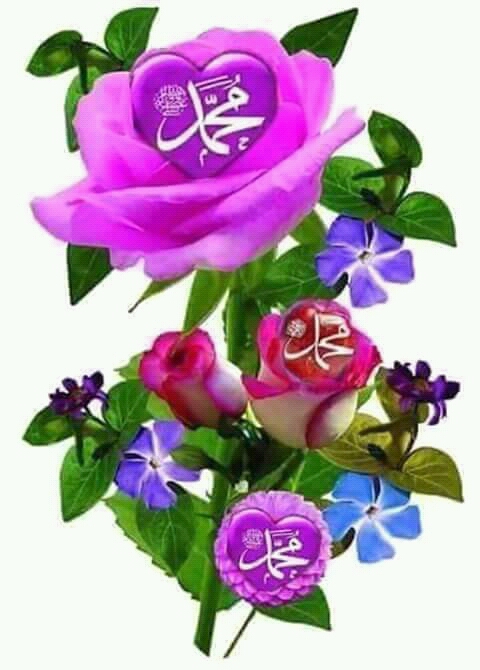 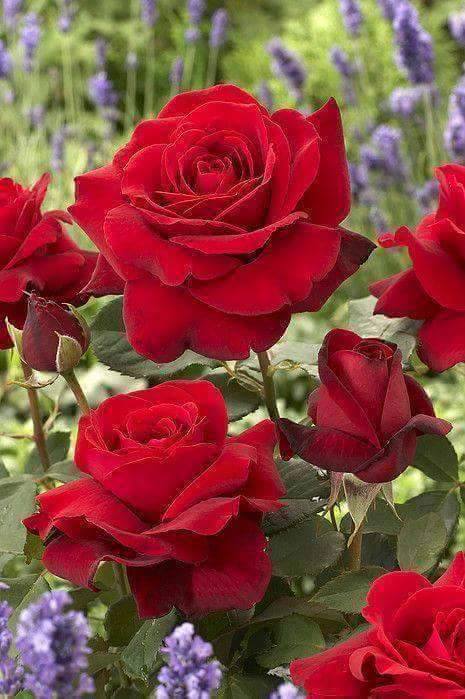 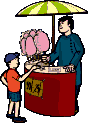 শিক্ষক পরিচিতি
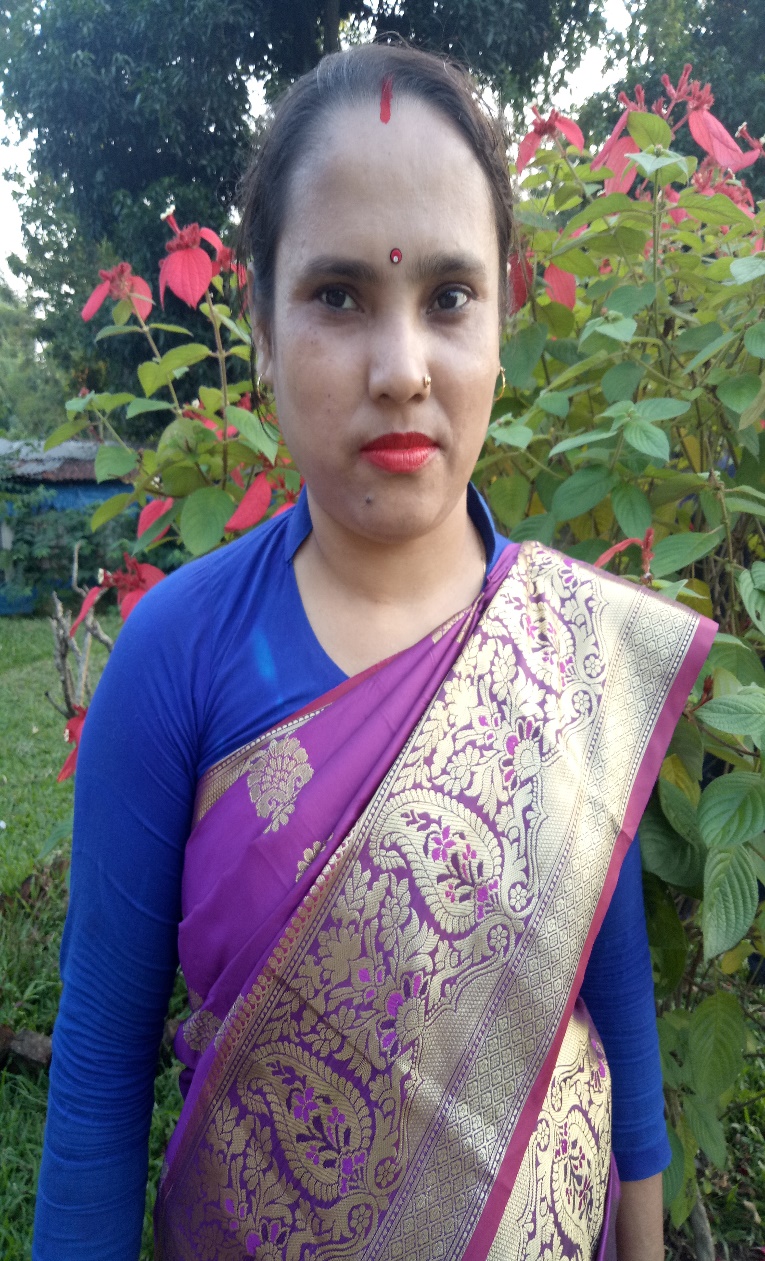 লিপি দেবনাথ
সহকারি শিক্ষক
সেন্ট নিকোলাস স্কুল& কলেজ
নাগরি,কালিগঞ্জ, গাজিপুর।
পাঠ ঘোষণা
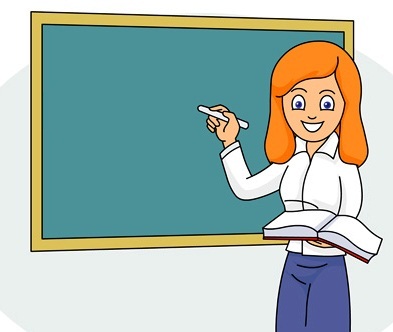 আজকের পাঠ:
স্বরসন্ধি
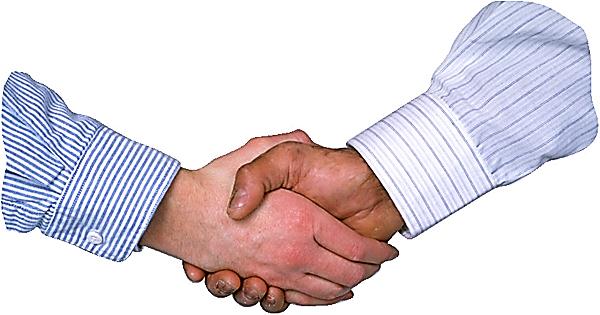 পাঠ শেষে শিক্ষার্থীরা যা পারবে –

স্বরসন্ধির সূত্র বলতে পারবে ।

নিয়ম মেনে স্বরসন্ধি নির্ণয় করতে পারবে ।
বাংলা ভাষায় অনেক সংস্কৃত শব্দ কোনো রকম পরিবর্তন ছাড়া ব্যবহৃত হয় । এগুলোকে ততসম শব্দ বলে । এ সব ততসম শব্দের সন্ধি সংস্কৃতের নিয়মেই হয় ।
তাই সংস্কৃতের নিয়ম মেনে বাংলা ভাষায় ব্যবহৃত ততসম শব্দের সন্ধি ৩ প্রকার। যথাঃ স্বরসন্ধি, ব্যঞ্জনসন্ধি, বিসর্গ সন্ধি ।
ক, স্বরসন্ধিঃ  সহজ সূত্র ও উদাহরণ
১। অ, আ ধ্বনির সন্ধি

অ-কার কিংবা আ-কারের পর অ-কার কিংবা আ-কার থাকলে উভয়ে মিলে আ-কার হয় ।আ-কার পূর্ববর্ণে যুক্ত হয় ।
সূত্র
অ + অ = আ
অ+ আ = আ
আ + অ = আ
আ +আ = আ
উদাহরণ
নব + অন্ন= নবান্ন
জল + আশয় = জলাশয়
কথা + অমৃত= কথামৃত
বিদ্যা + আলয়
পরম + অণু  = পরমাণু
পাঠ + আগার  = পাঠাগার
আশা + অতীত = আশাতীত
মহা + আশয় = মহাশয়
২। ই, ঈ ধ্বনির সন্ধি

ই-কার কিংবা ঈ-কারের পর ই-কার কিংবা ঈ-কার থাকলে উভয়ে মিলে ঈ-কার হয় । ঈ-কার পূর্ববর্ণে যুক্ত হয় ।
ই + ই = ঈ

ই + ঈ = ঈ

ঈ + ই = ঈ

ঈ + ঈ = ঈ
অতি + ইত = অতীত                                  রবি + ইন্দ্র = রবীন্দ্র

পরি + ঈক্ষা =পরীক্ষা                               অধি + ঈশ্বর = অধীশ্বর

শচী + ইন্দ্র = শচীন্দ্র                                  মহী + ইন্দ্র = মহীন্দ্র

শ্রী + ঈশ   = শ্রীশ                                     পৃথিবী + ঈশ্বর = পৃথিবীশ্বর
৩। উ, ঊ ধ্বনির সন্ধি

উ-কার কিংবা ঊ-কারের পর উ-কার কিংবা ঊ-কার থাকলে উভয়ে মিলে ঊ-কার হয়। ঊ-কার পূর্ববর্ণে যুক্ত হয় ।
উ + উ = ঊ                      কটু + উক্তি  = কটূক্তি                       মরু + উদ্যান = মরূদ্যান

উ + ঊ = ঊ                       লঘু + ঊর্মি = লঘূর্মি                            বহু + ঊর্ধ্ব = বহূর্ধ্ব

ঊ + উ = ঊ                       বধূ + উতসব = বধূতসব                   বধূ + উক্তি = বধূক্তি

ঊ + ঊ = ঊ                       ভূ + ঊর্ধ্ব  = ভূর্ধ্ব
৪। অ/আ, ই/ঈ ধ্বনির সন্ধি

অ-কার কিংবা আ-কারের পর ই-কার কিংবা ঈ-কার থাকলে উভয়ে মিলে এ-কার হয় । এ-কার পূর্ববর্ণে যুক্ত হয় ।
অ/আ + ই/ঈ = এ            স্ব + ইচ্ছা   =স্বেচ্ছা                               যথা + ইষ্ট = যথেষ্ট
                                              অপ + ঈক্ষা = অপেক্ষা                  মহা + ঈশ্বর = মহেশ্বর
৫। অ/আ, উ/ঊ ধ্বনির সন্ধি

অ-কার কিংবা আ-কারের পর উ-কার কিংবা ঊ-কার থাকলে উভয়ে মিলে ও-কার হয়। ও-কার পূর্ববর্ণে যুক্ত হয় ।
অ/আ + উ/ঊ = ও          সূর্য + উদয় = সূর্যোদয়,    কথা + উপকথন = কথোপকথন

                                             চল + ঊর্মি =  চলোর্মি,      মহা + ঊর্মি = মহোর্মি
৬। অ/আ,ঋ ধ্বনির সন্ধি

অ-কার কিংবা আ-কারের পর ঋ থাকলে উভয়ে মিলে অর হয়। অর রেফ রূপে পরবর্তী বর্ণের মাথায় বসে । যেমনঃ-
অ/আ + ঋ = অর                    দেব + ঋষি = দেবর্ষি          রাজা + ঋষি = রাজর্ষি
অ-কার কিংবা আ-কারের পর ঋত শব্দ থাকলে উভয়ে মিলে আর হয় । আর রেফ রূপে পরবর্তী বর্ণের মাথায় বসে । যেমনঃ-

অ/আ + ঋত =আর            শীত + ঋত = শীতার্ত                  ক্ষুধা + ঋত = ক্ষুধার্ত
৭। অ/আ,এ/ঐ ধ্বনির সন্ধি

অ-কার কিংবা আ-কারের পর এ-কার কিংবা ঐ-কার থাকলে উভয়ে মিলে ঐ-কার হয়। ঐ-কার পূর্ববর্ণে যুক্ত হয় ।যেমনঃ-

অ/আ + এ/ঐ = ঐ         জন + এক = জনৈক,   তথা + এব = তথৈব,   মত + ঐক্য = মতৈক্য
৮। অ/আ, ও/ঔ ধ্বনির সন্ধি

অ-কার কিংবা আ-কারের পর ও-কার কিংবা ঔ-কার থাকলে উভয়ে মিলে ঔ-কার হয় । ঔ-কার পূর্ববর্ণে যুক্ত হয় । যেমনঃ-

অ/আ + ও/ঔ = ঔ             জল + ওকা = জলৌকা                 মহা + ওষধি = মহৌষধি
                                                চিত্ত + ঔদার্য = চিত্তৌদার্য             মহা + ঔষধ  = মহৌষধ
৯। ই/ঈ –এর পর ভিন্ন ধ্বনির সন্ধি

ই-কার কিংবা ঈ-কারের পর অ/আ,উ/ঊ এবং এ থাকলে উভয়ে মিলে য হয় ।য লেখার সময় য-ফলা রূপে পূর্ববর্তী বর্ণে যুক্ত হয় । যেমনঃ-

ই/ঈ + অ/আ =য     অতি + অন্ত = অত্যন্ত,    নদী + অম্বু = নদ্যম্বু, ইতি + আদি = ইত্যাদি  মসী + আধার = মস্যাধার

ই/ঈ + উ/ঊ =য       অতি + উক্তি = অত্যুক্তি,                 প্রতি + ঊষ = প্রত্যূষ

ই/ঈ + এ = য                 প্রতি + এক = প্রত্যেক
১০। উ/ঊ – এর পর ভিন্ন ধ্বনির সন্ধি 

উ/ঊ-কার এর পর অ/আ থাকলে ব/বা হয়, ই/ঈ থাকলে বি/ বী হয় এবং এ থাকলে বে হয়। যেমনঃ-
                          
উ/ঊ + অ/আ = ব/বা                সু + অল্প = স্বল্প                             সু + আগত = স্বাগত

উ/ঊ + ই/ঈ = বি/বী                অনু + ইত = অন্বিত                        তনু + ঈ =  তন্বী

উ/ঊ+ এ =বে                             অনু + এষণ = অন্বেষণ
১১। এ/ঐ –এর পর ভিন্ন ধ্বনির সন্ধি

এ-কার কিংবা ঐ-কারের পর  অ-কার থাকলে উভয়ে মিলে অয় হয়,আর আ-কার থাকলে উভয়ে মিলে হয় আয় । যেমনঃ-
এ/ঐ + অ/আ = অয়/আয়             নে+ অন = নয়ন                             নৈ + অক নায়ক
১২। ও/ঔ –এর পর ভিন্ন ধ্বনির সন্ধি

ও-কার কিংবা ঔ-কারের পর অ-কার থাকলে অব,আ-কার থাকলে আব হয় । যেমনঃ-
ও/ঔ + অ/আ = অব/আব       পো + অন = পবন            গো + আদি = গবাদি
                                                         লো + অন = লবণ             পৌ    + অক পাবক

ও-কার কিংবা ঔ-কারের পর ই-কার থাকলে অবি কিংবা আবি হয় ।যেমনঃ 

পো + ইত্র = পবিত্র                                           নৌ+ ইক = নাবিক

ও-কার কিংবা ঔ-কারের পর উ-কার থাকলে উভয়ে মিলে আবু হয় ।যেমনঃ-

ভৌ + উক = ভাবুক

ও-কার কিংবা ঔ-কারের পর এ থাকলে উভয়ে মিলে অবে হয় । যেমনঃ-
গো + এষণা = গবেষণা
একক কাজ
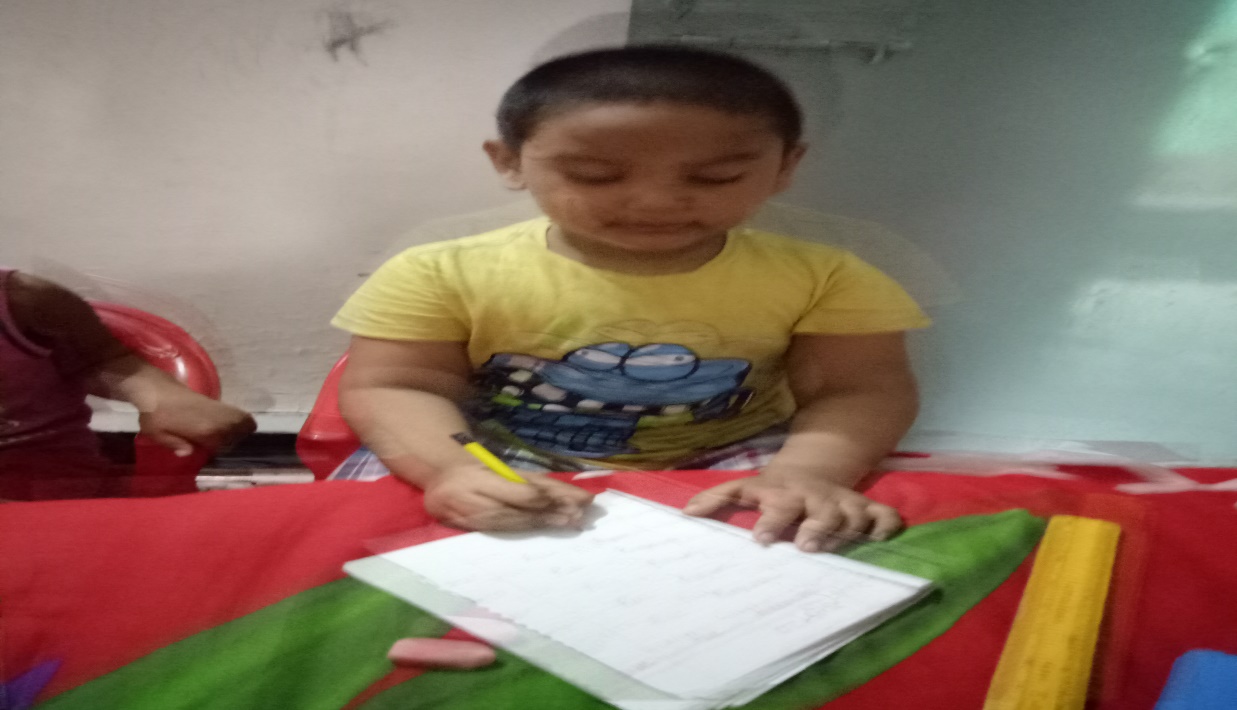 স্বরসন্ধির ৫টি নিয়ম  উদাহরণসহ লিখ ।
মূল্যায়ন
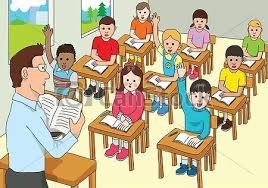 পবন,নায়ক, স্বল্প,দেবর্ষি,স্বেচ্ছা,পরীক্ষা,গবেষণা,এই শব্দগুলোর নিয়মসহ সন্ধিবিচ্ছেদ লেখ ।
বাড়ির কাজ
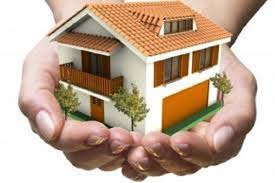 স্বরসন্ধির নিয়মাবলী পড়বে ও খাতায় লিখবে ।
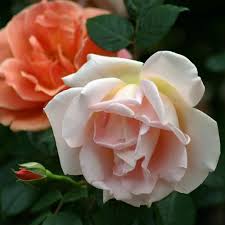 ধন্যবাদ